Государственное бюджетное общеобразовательное учреждение школа №370 Московского района  города Санкт-Петербурга
Отделение дополнительного образования детей
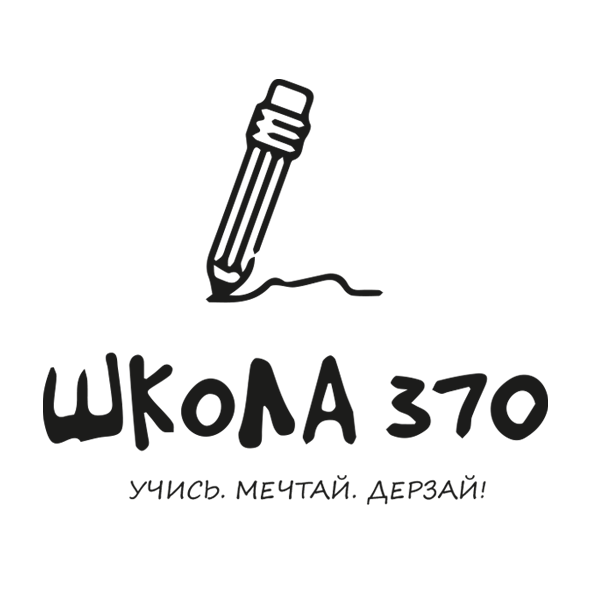 Руководитель дополнительного образования детей
Бровченко Алина Сергеевна
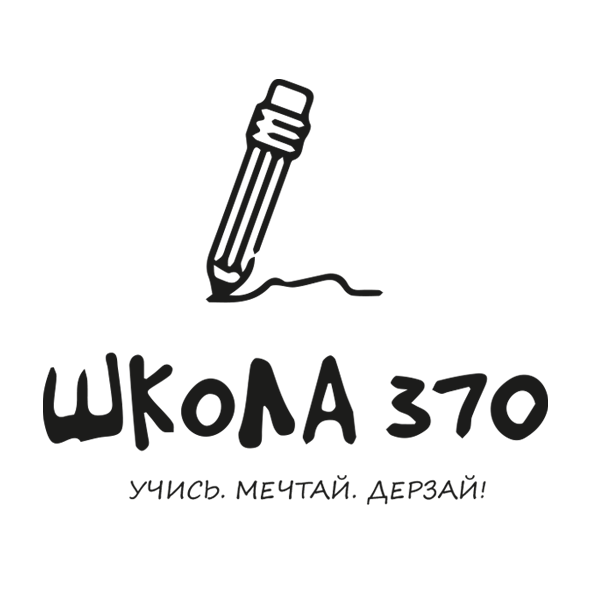 Реализующие направления
Физкультурно – спортивное
Социально-гуманитарное
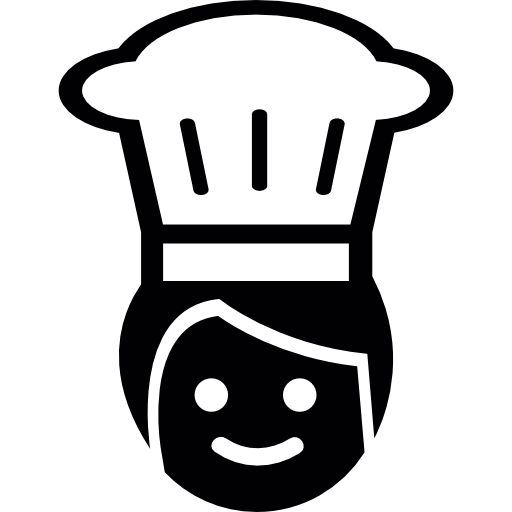 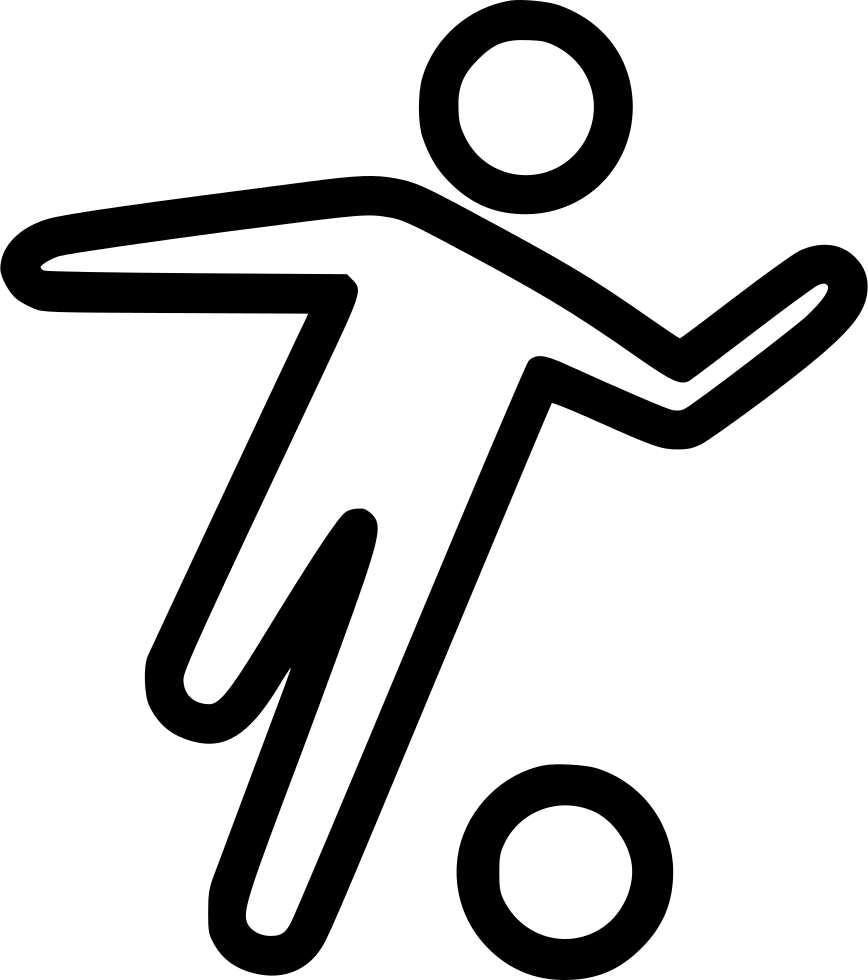 Баскетбол
Волейбол
Спортивные танцы
Бочче
Адаптивное скалолазание
Графический дизайн
Поварское дело
Юные инспектора     движения (ЮИД)
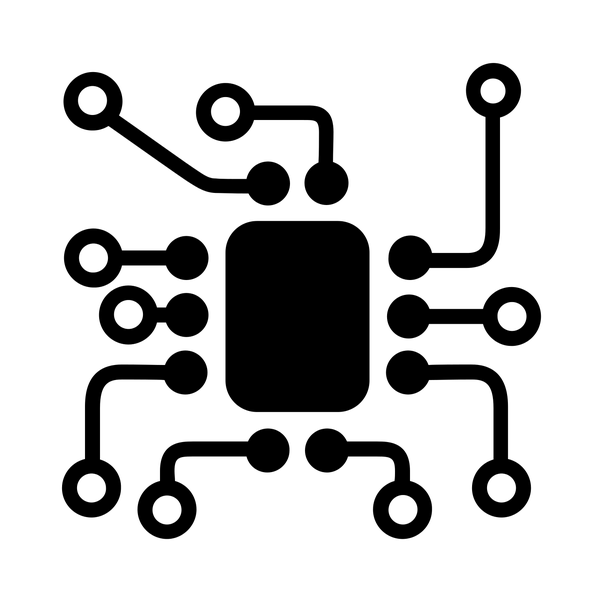 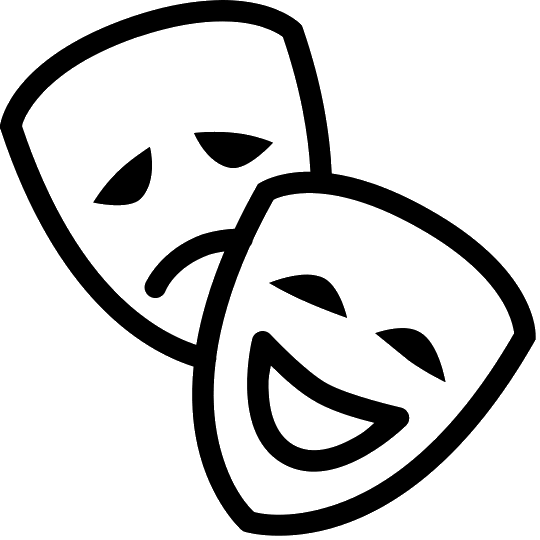 Техническое
Художественное
Фото-видео студия
Столярная мастерская
Театр
Швейное дело
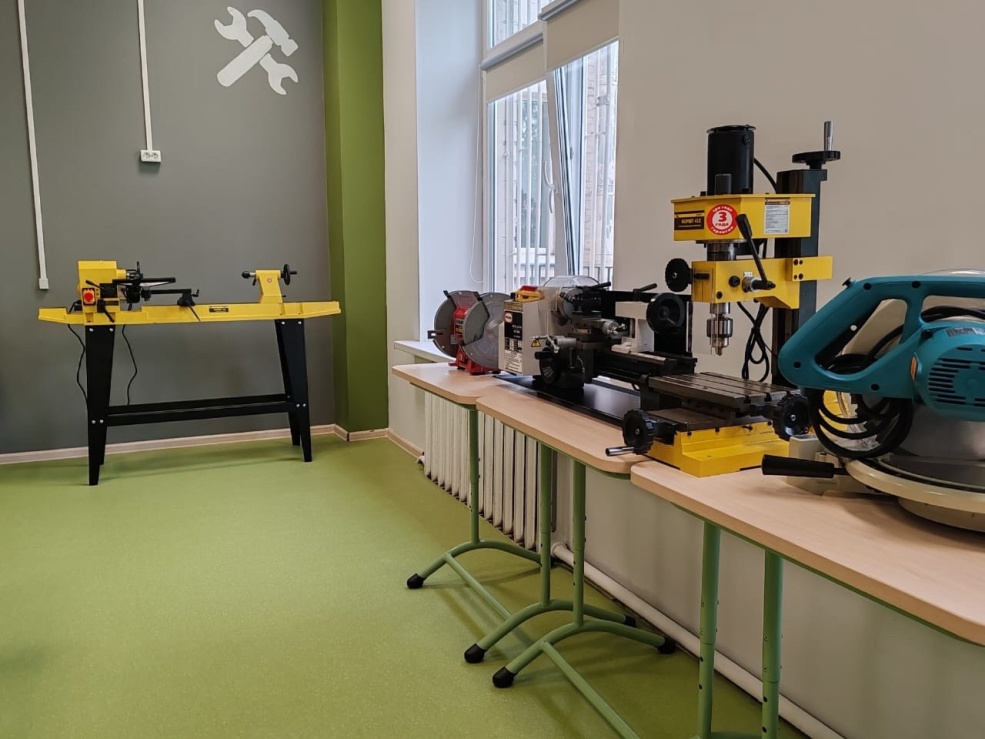 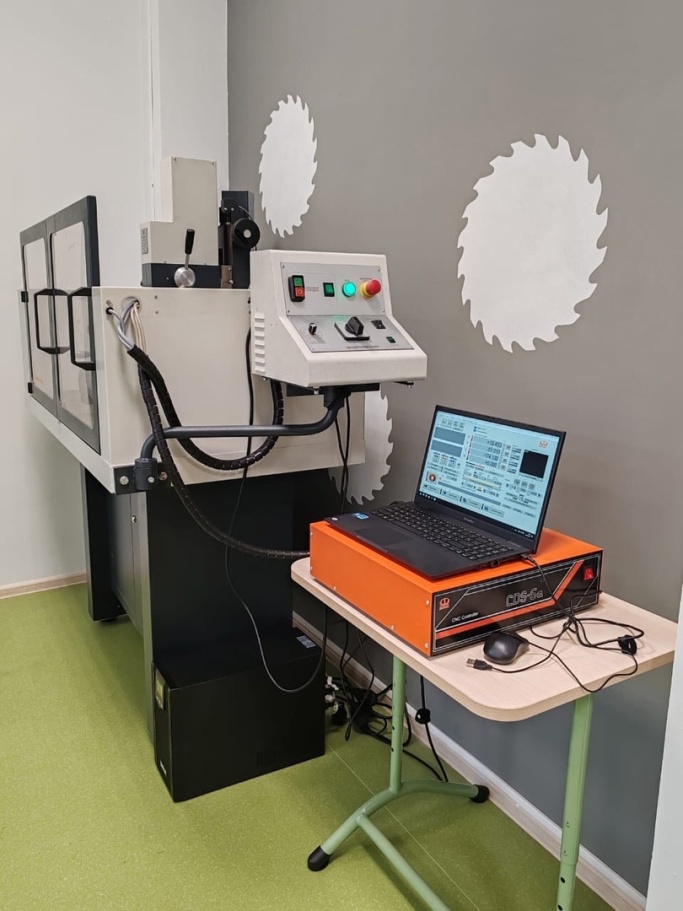 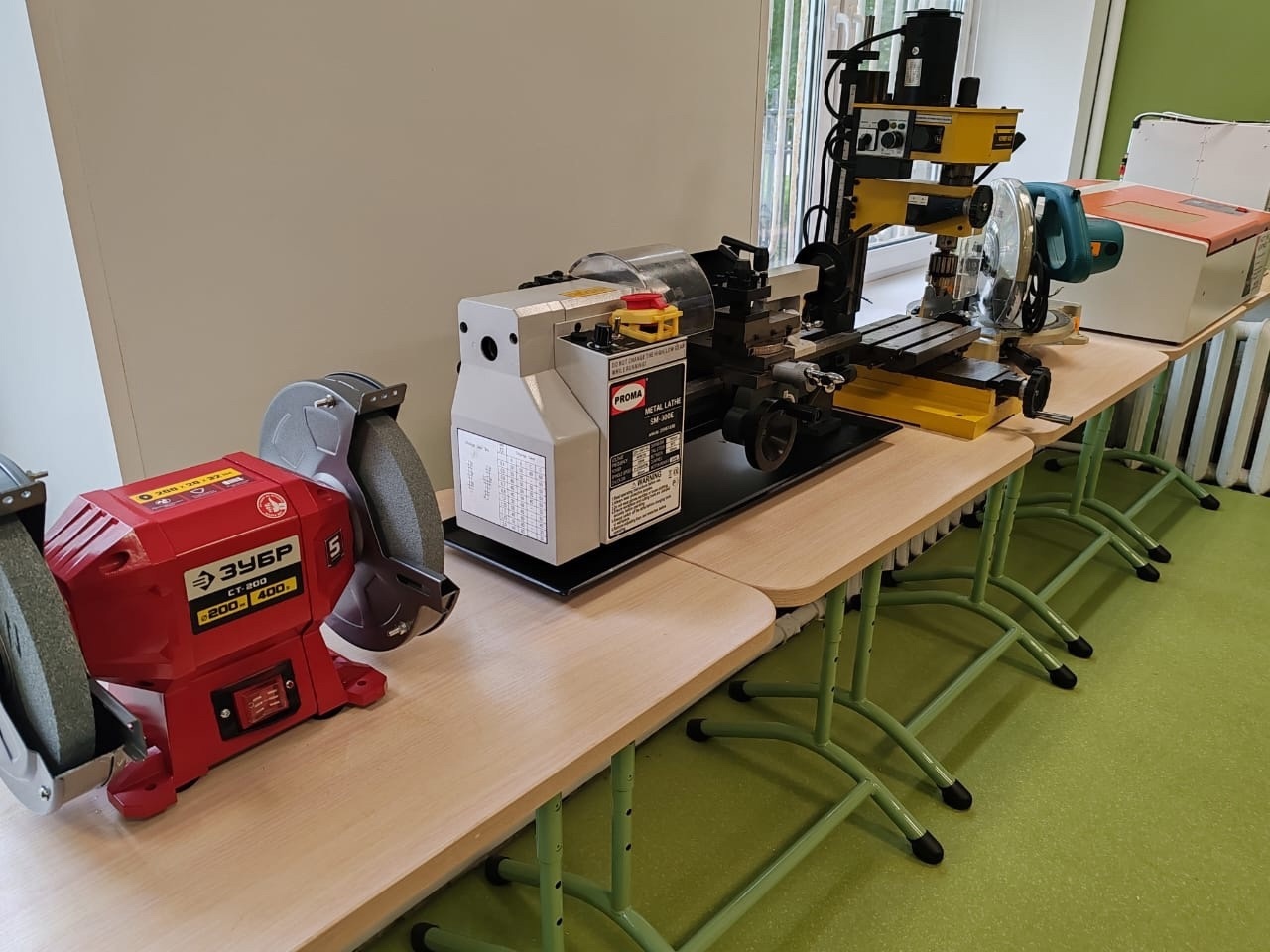 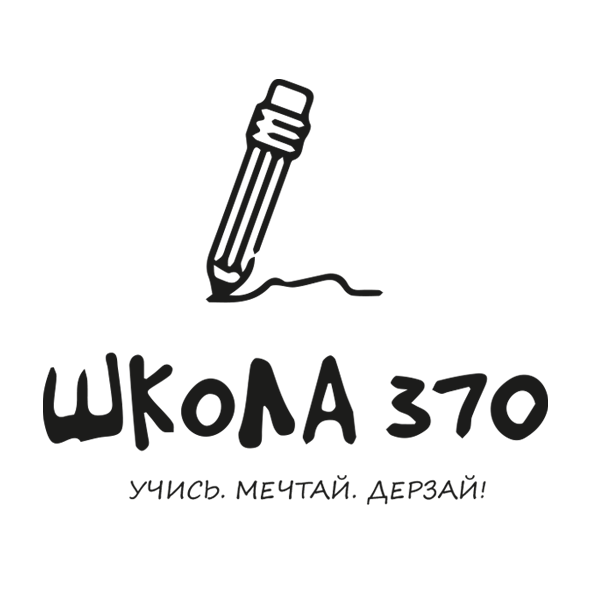 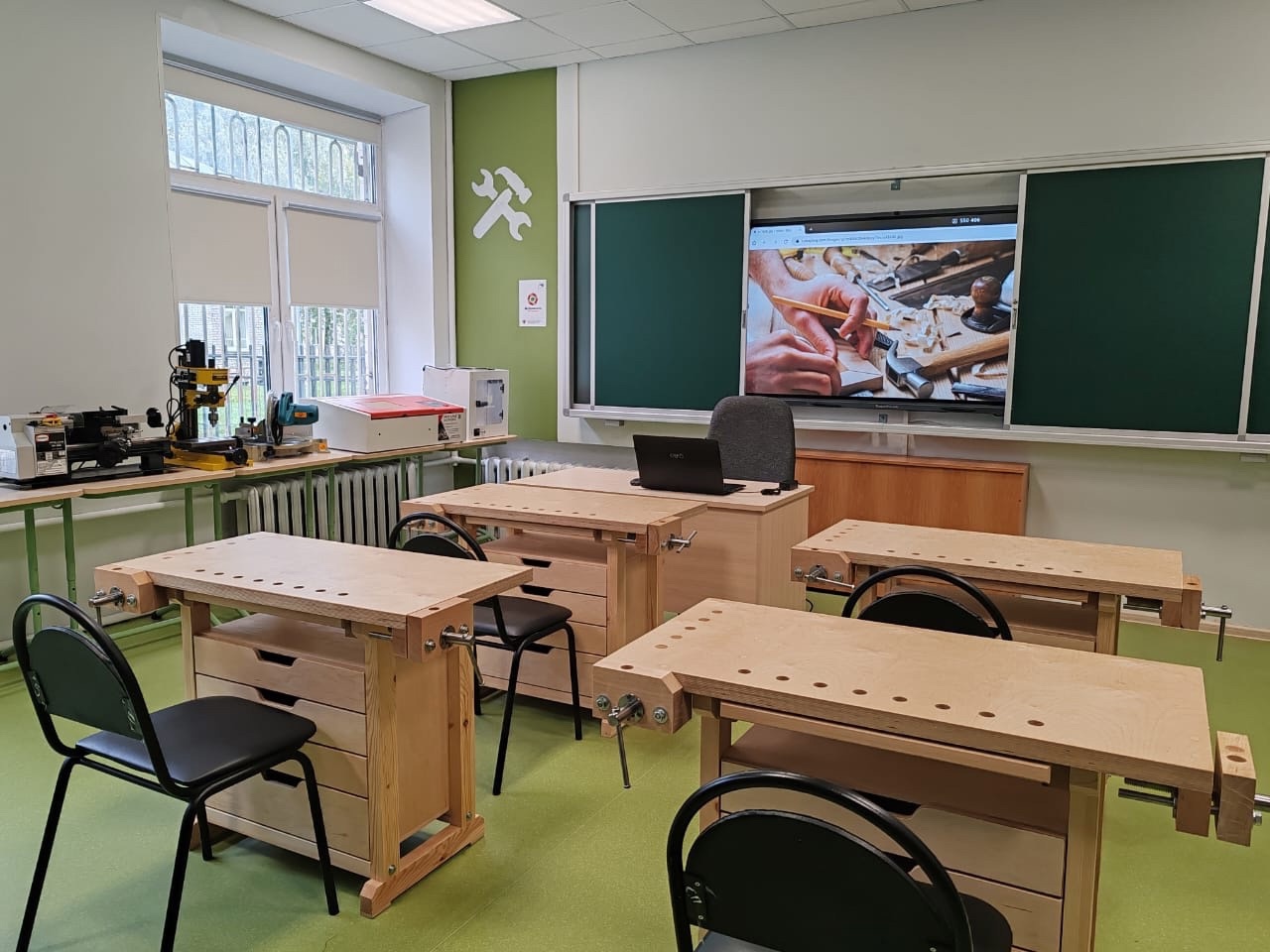 Столярная мастерская
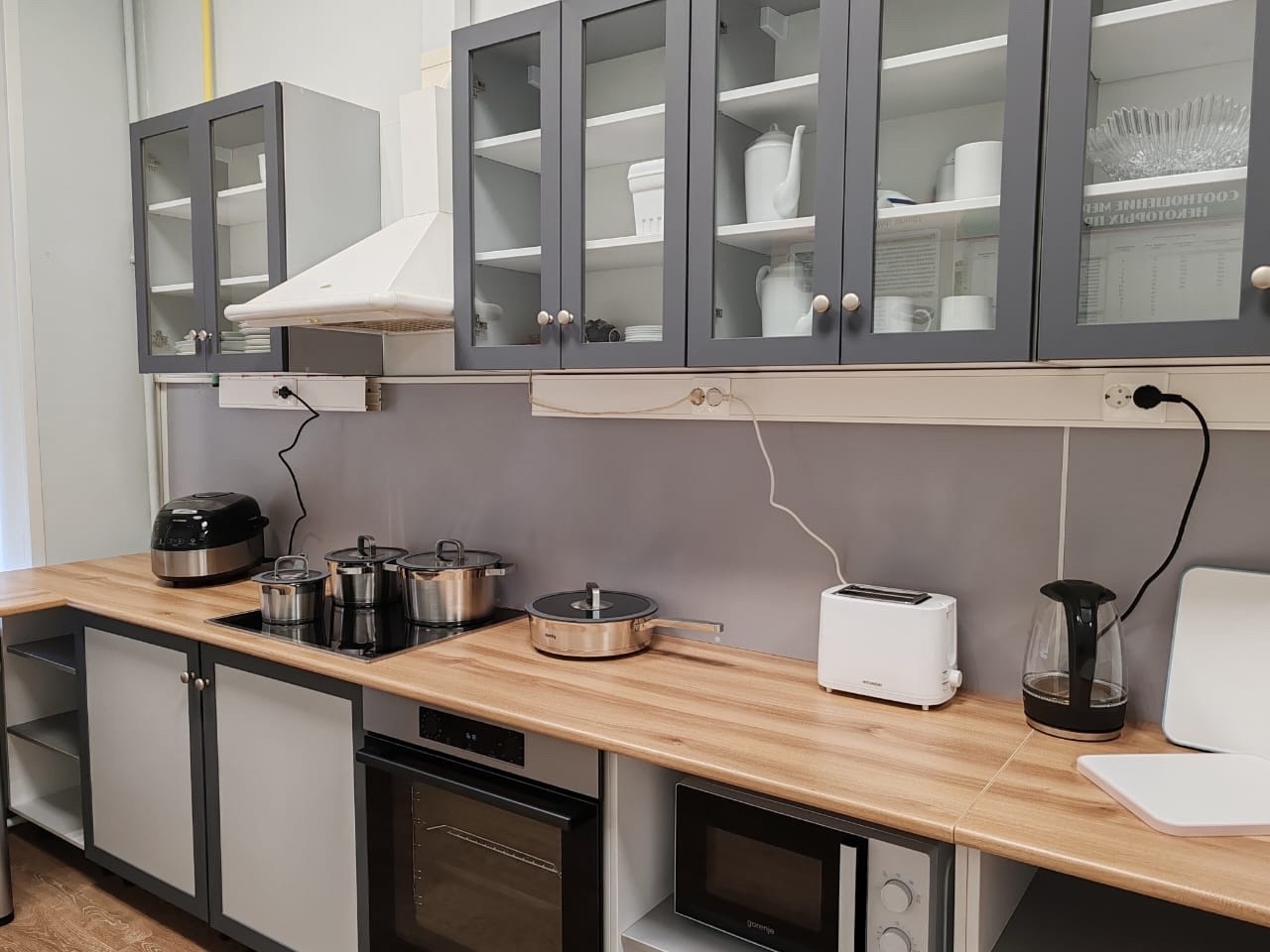 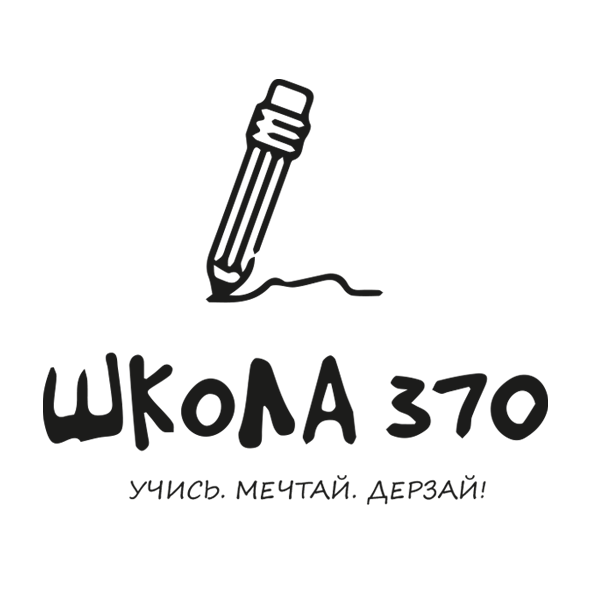 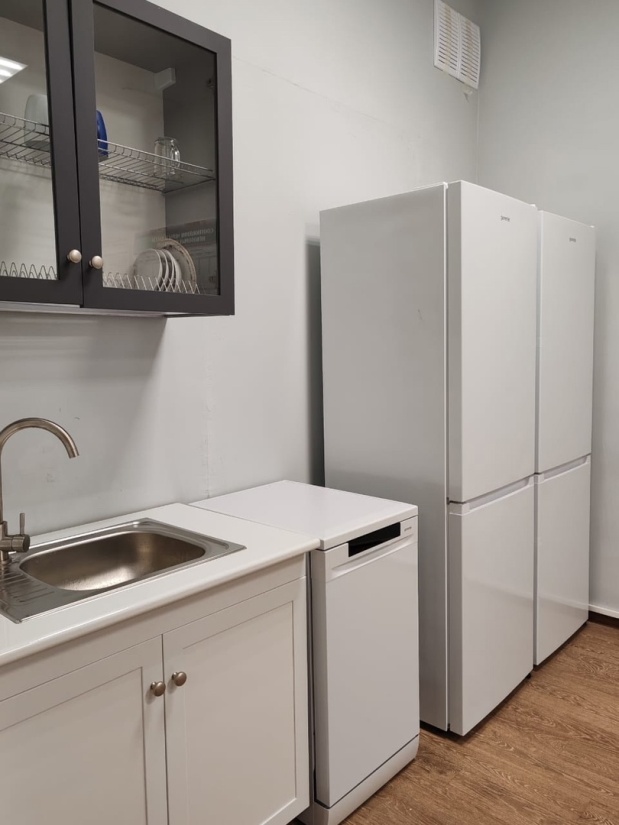 Поварское дело
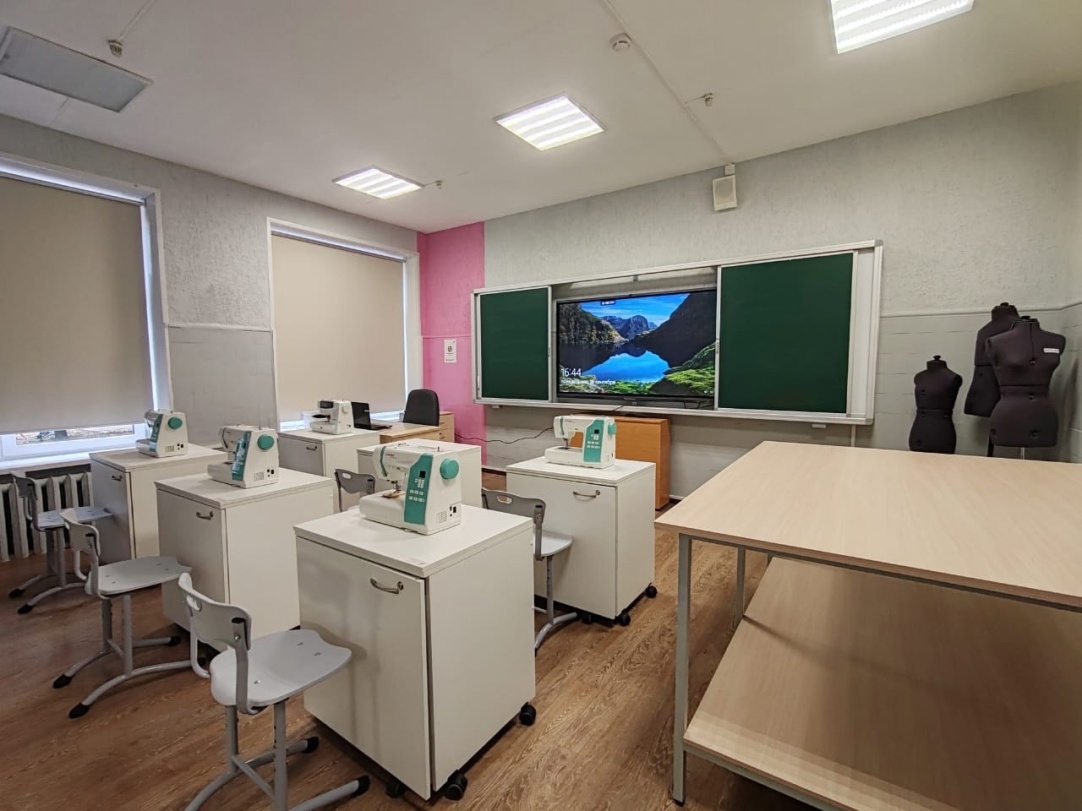 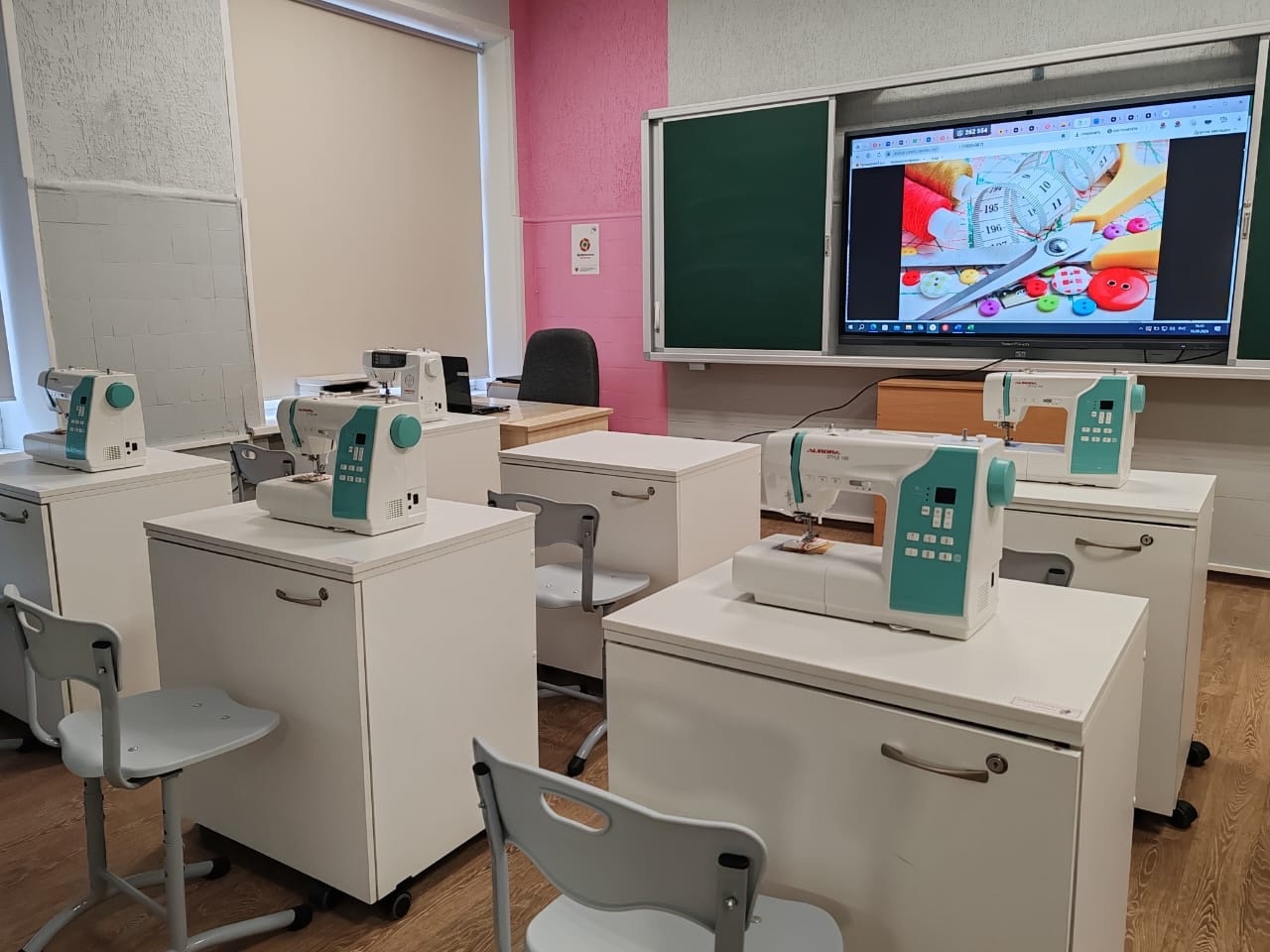 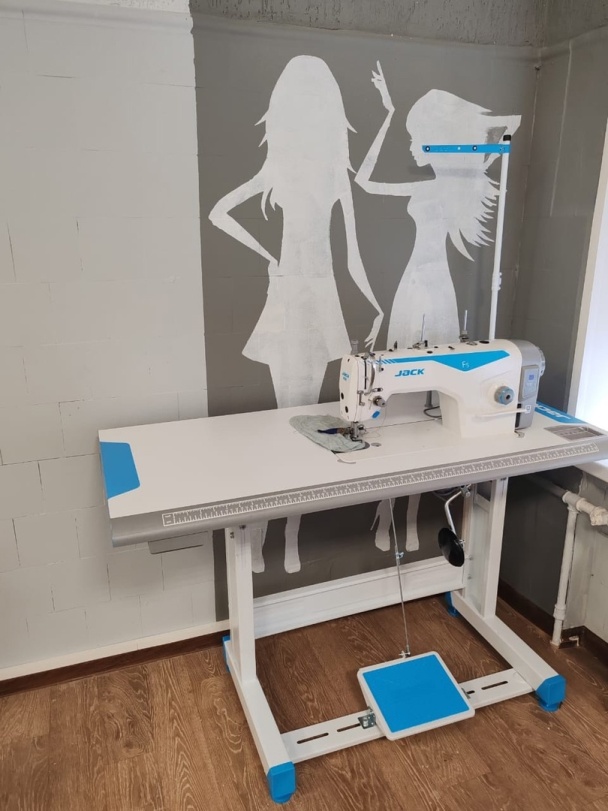 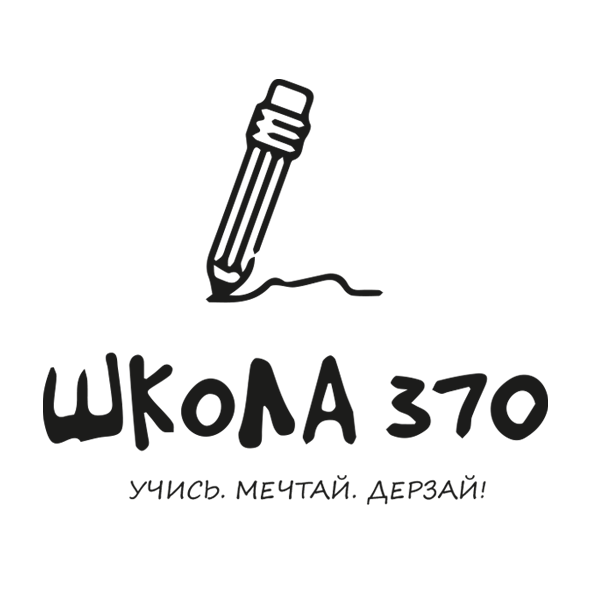 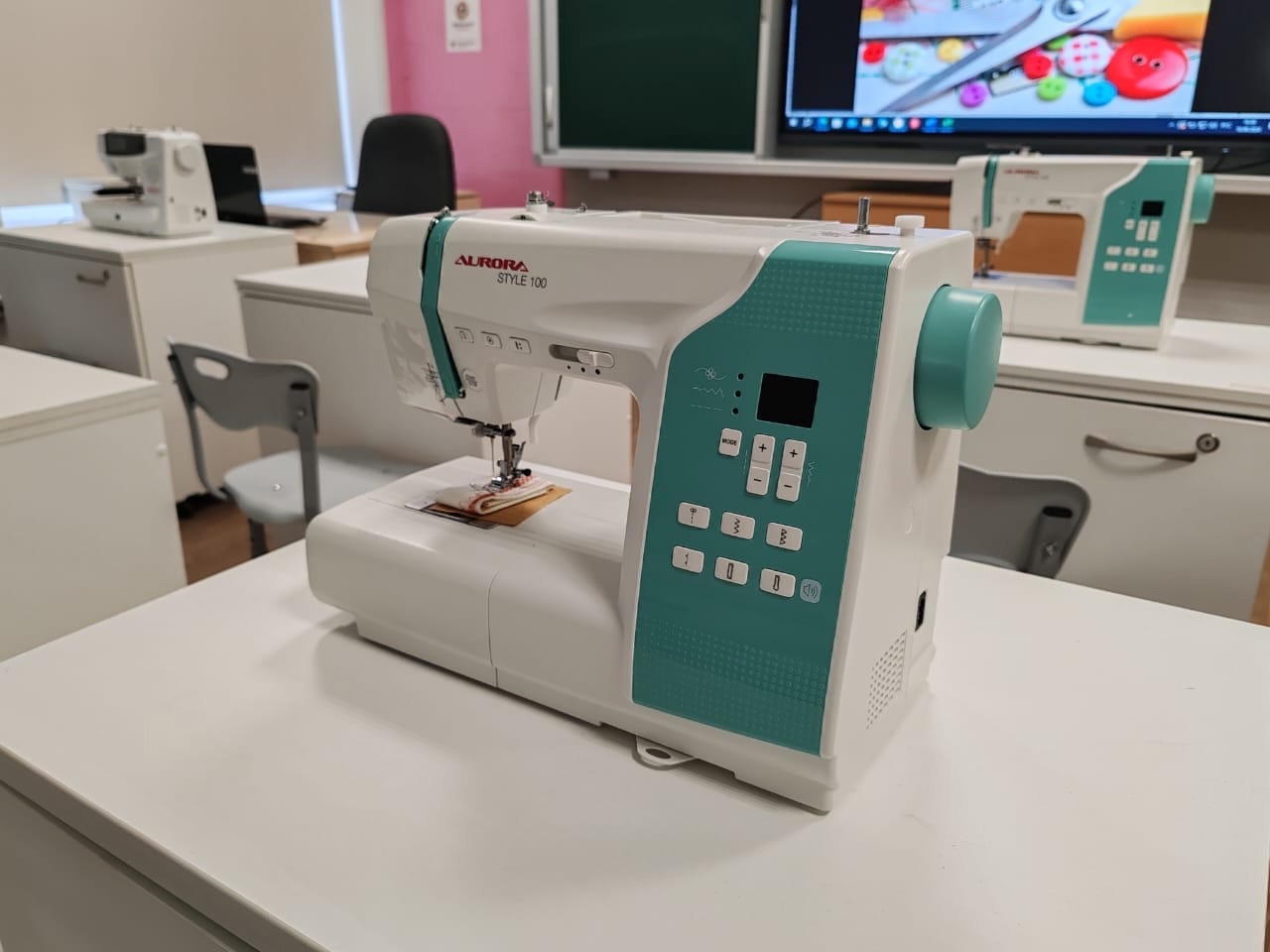 Швейное дело
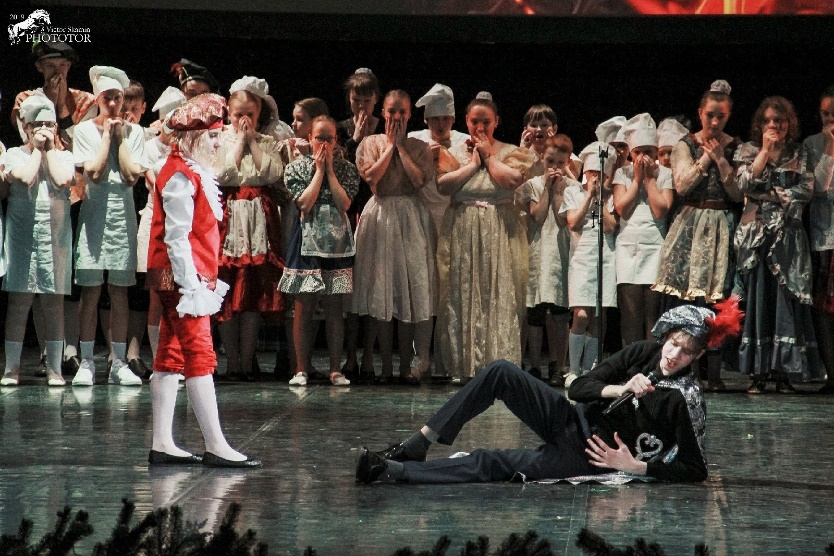 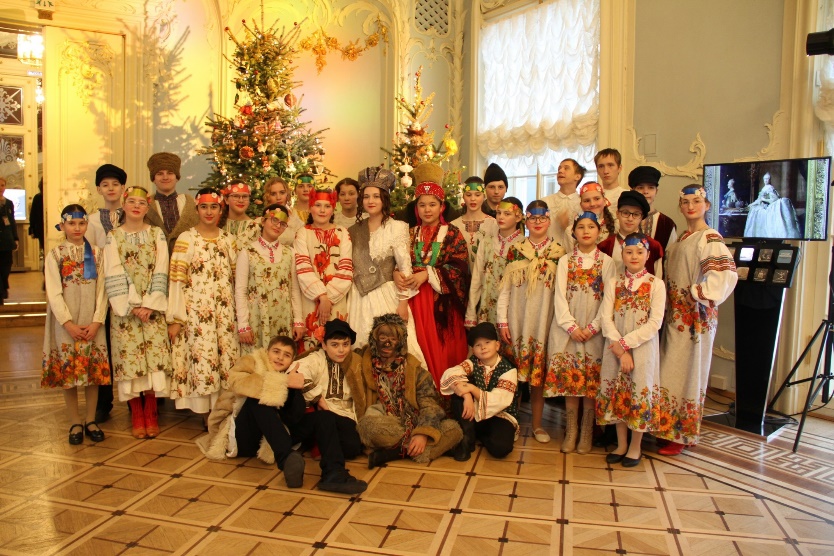 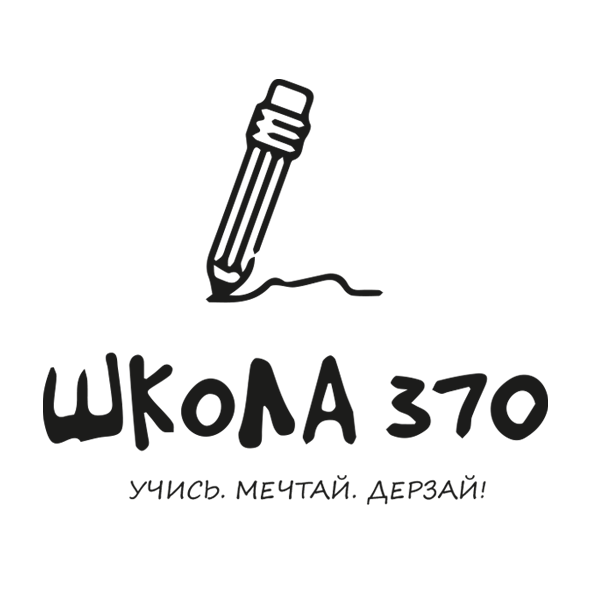 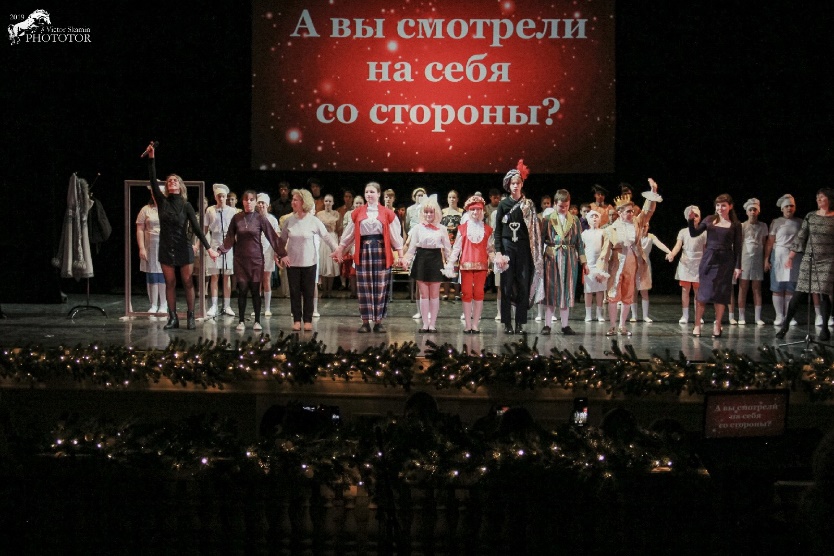 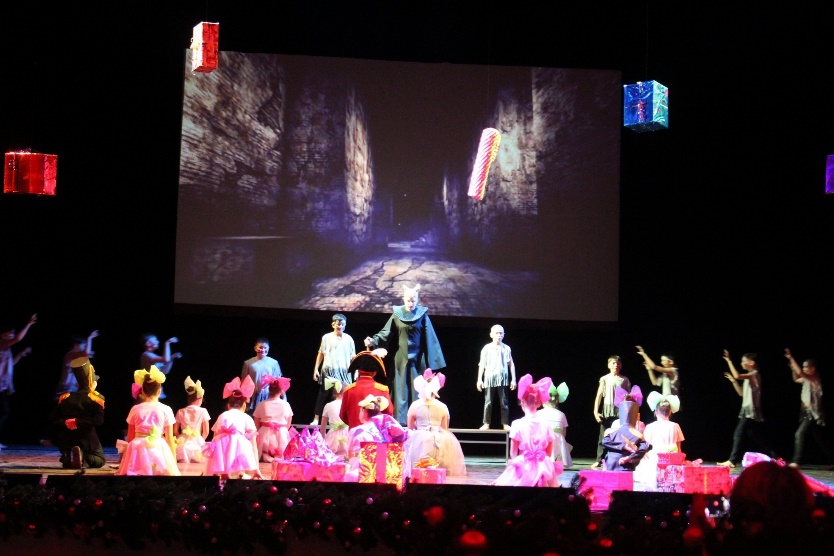 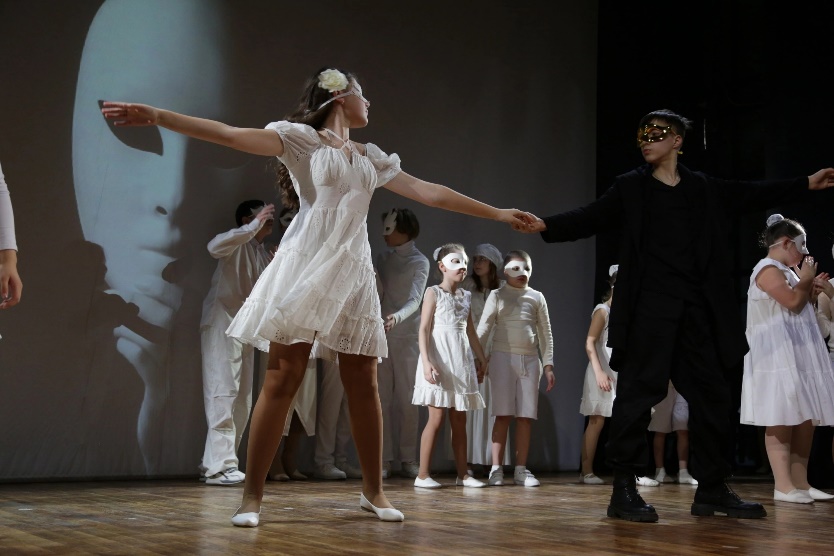 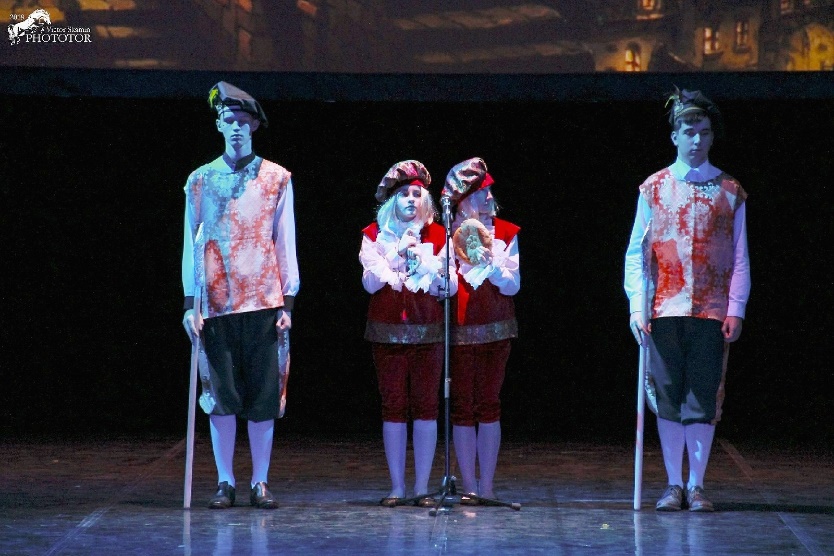 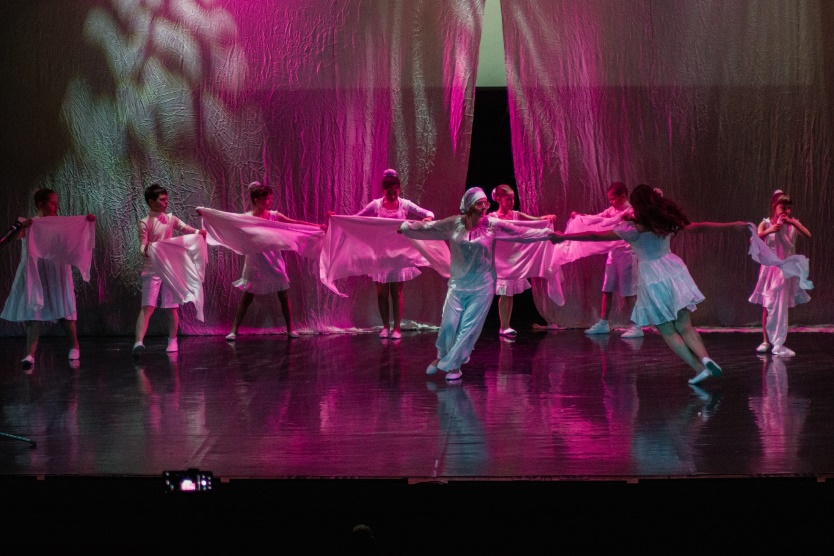 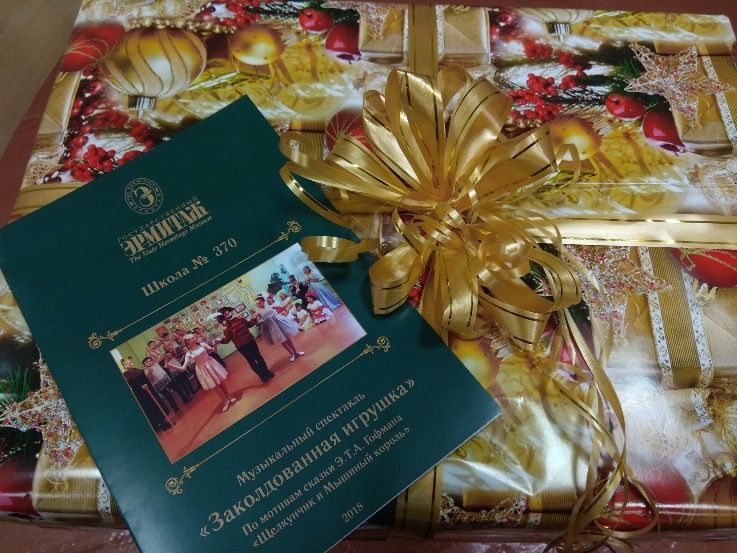 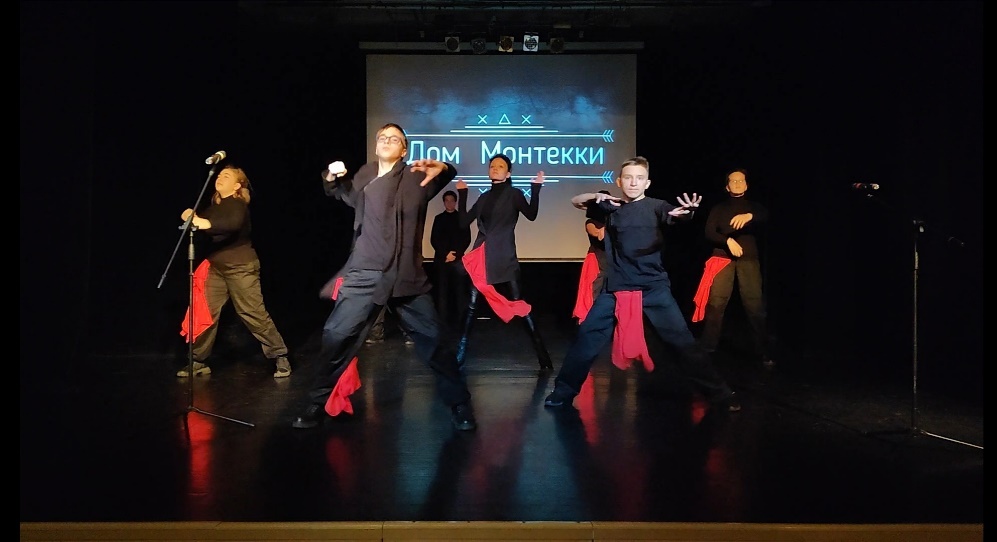 Театр
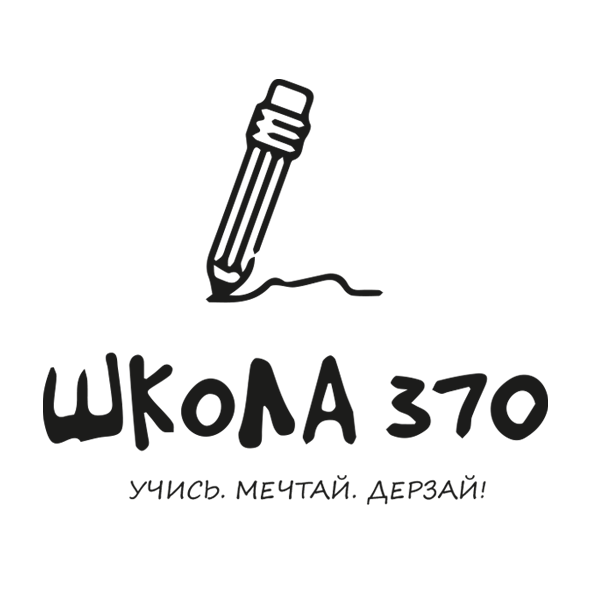 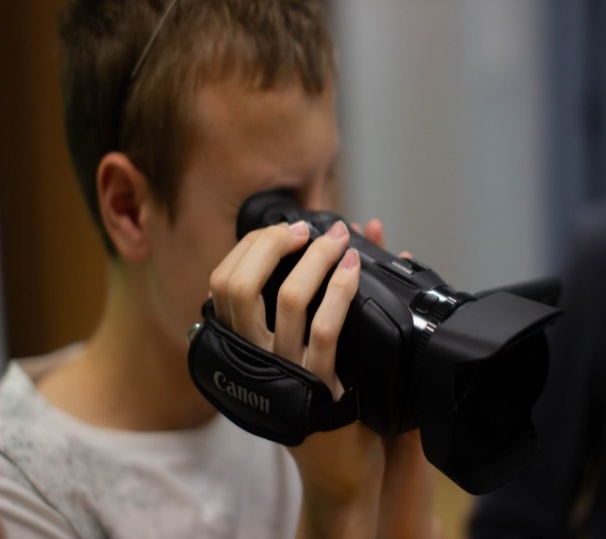 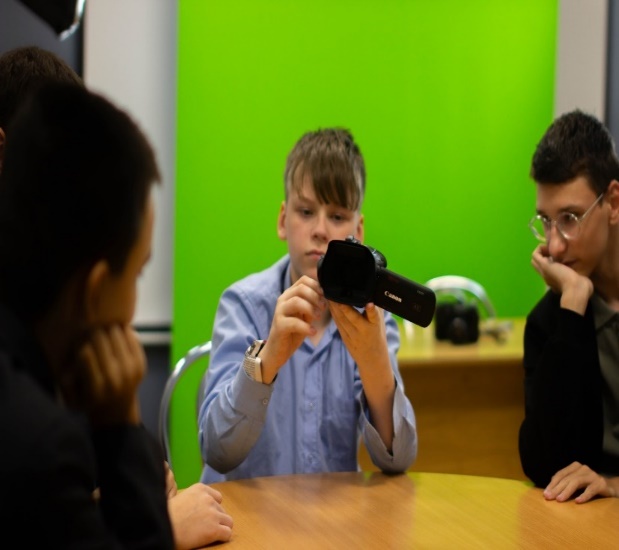 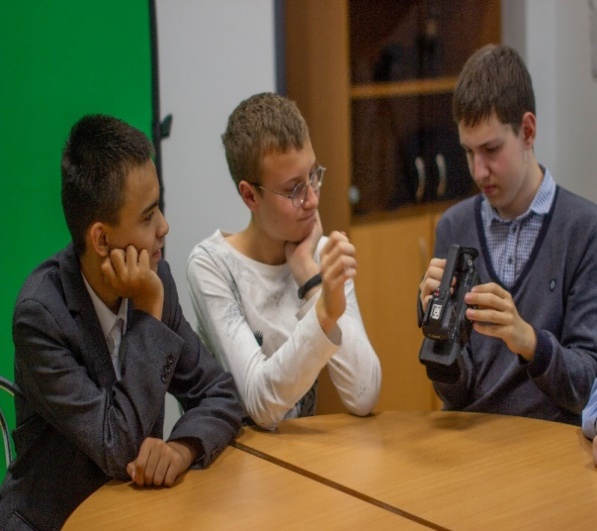 В студии занимаются обучающиеся 5-7 классов небольшими группами (по6-12 обучающихся).Для обработки фотографий и работы по графическому дизайну, наноутбуках установлено программное обеспечение.В целях профилактики ухудшения зрения обучающихся, работа заноутбуками прерывается проведением гимнастики для глаз илипереключением ребят на другой вид деятельности.В планах работы фото-видео студии:- разработка ее названия и эмблемы;- создание отдельной страницы студии на ВК;- участие в конкурсах творческих работ (фотоконкурсах, конкурсахвидеороликов, социальной рекламы и т.д.);в период каникул;- приглашение известных медийных гостей для проведения мастер-классовдля обучающихся.
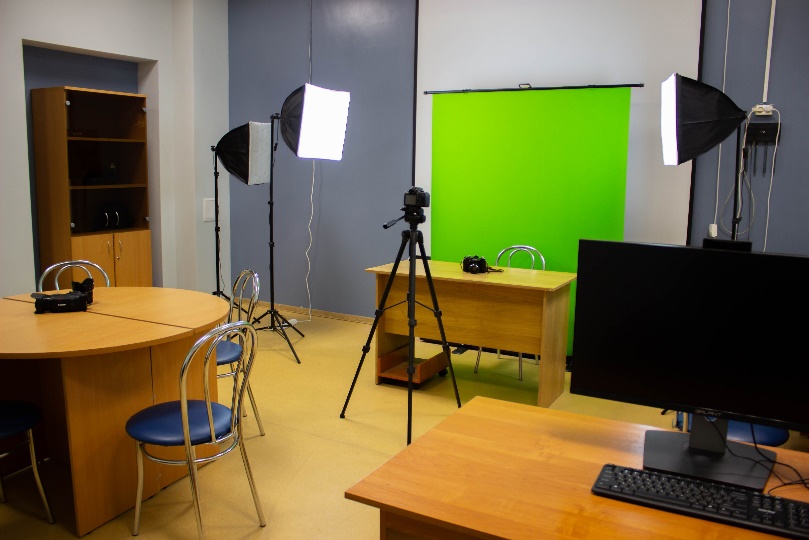 Фото-видео студия
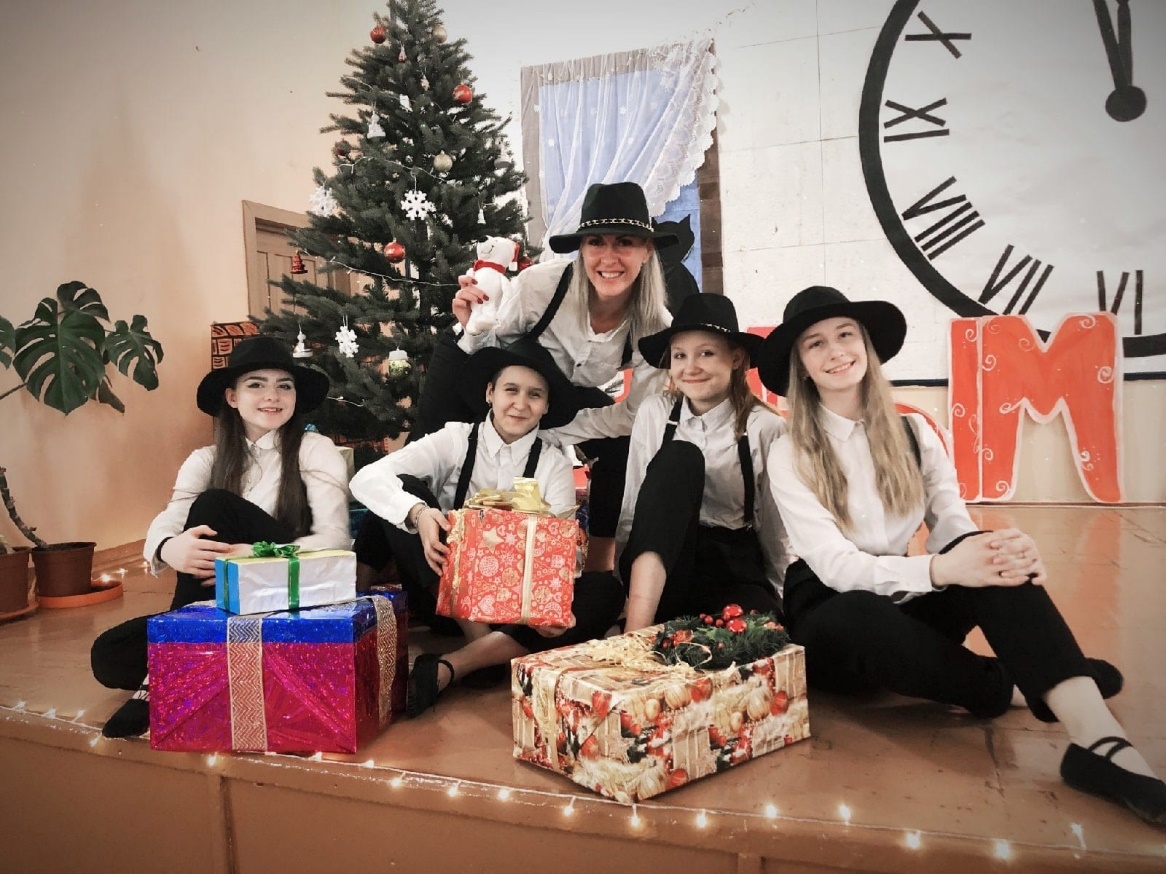 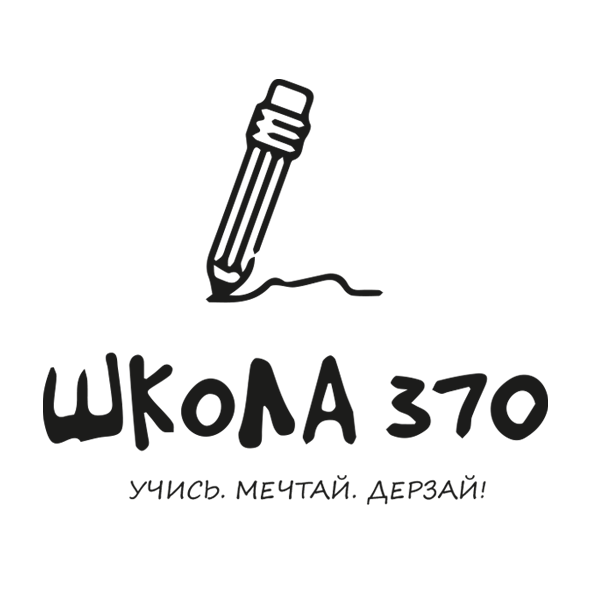 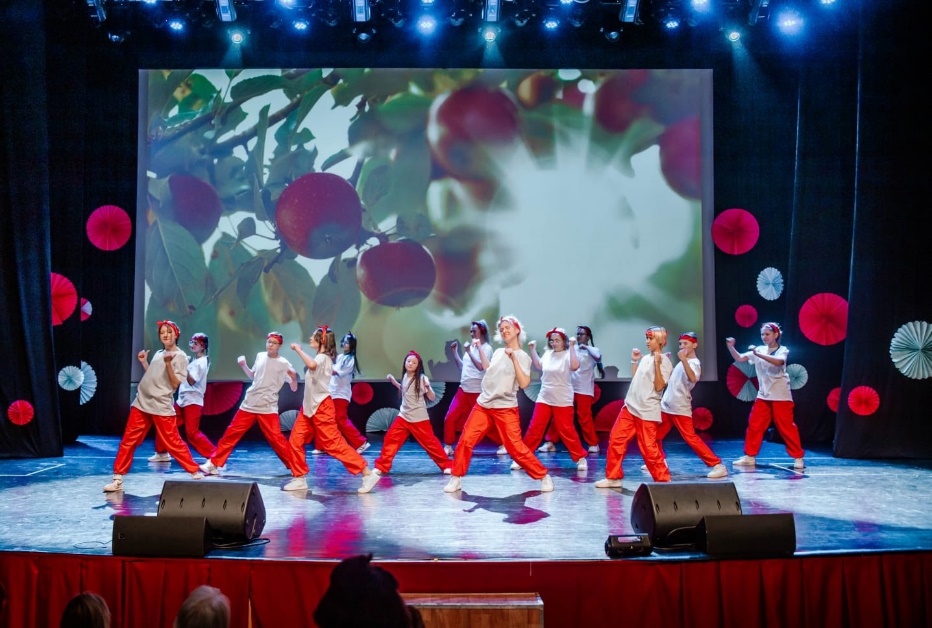 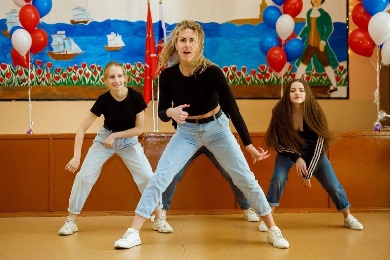 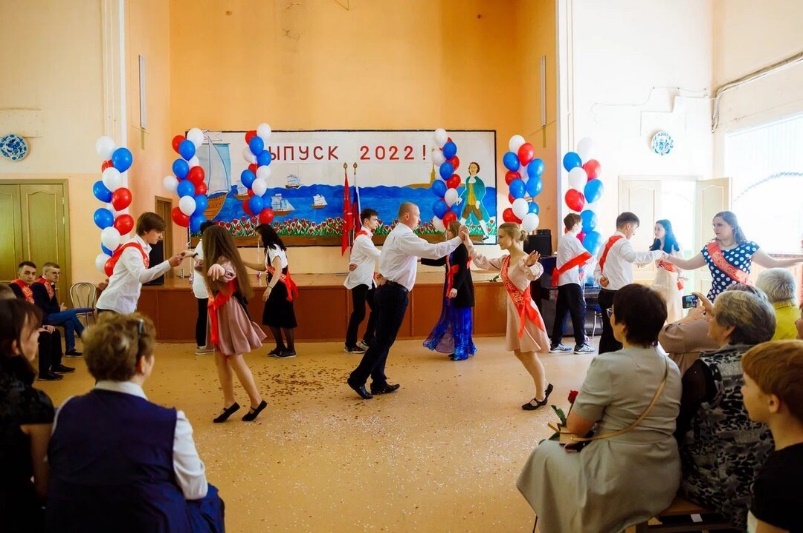 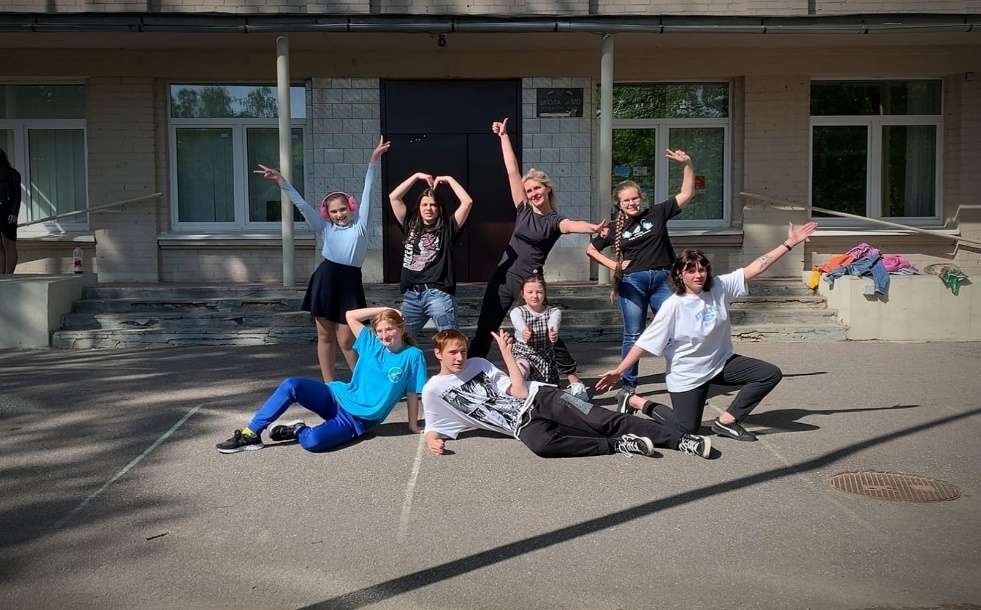 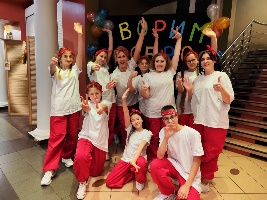 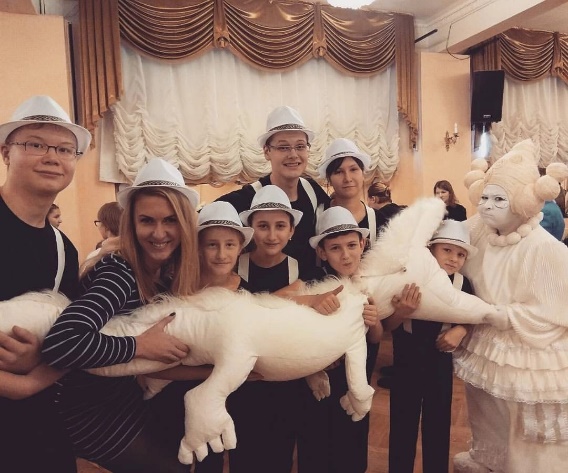 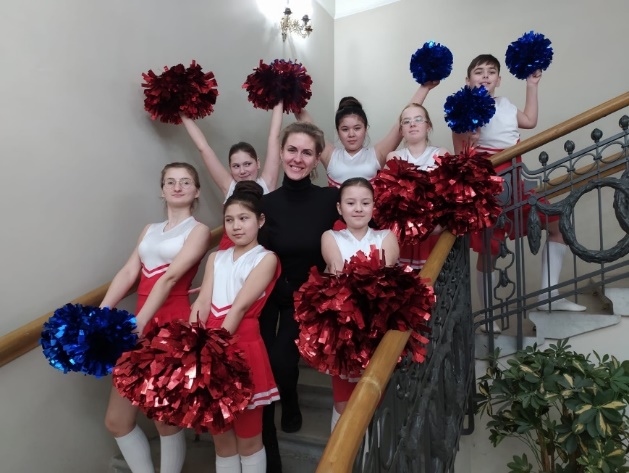 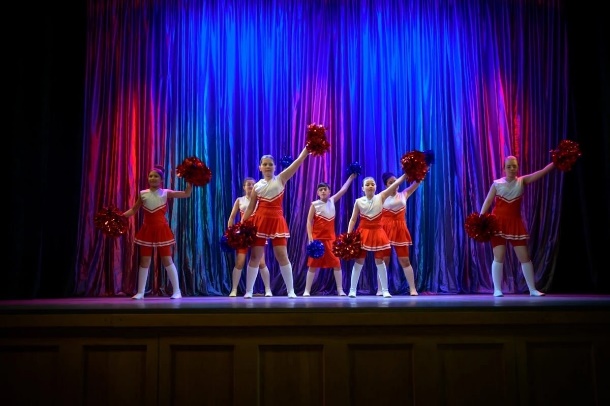 Спортивные танцы
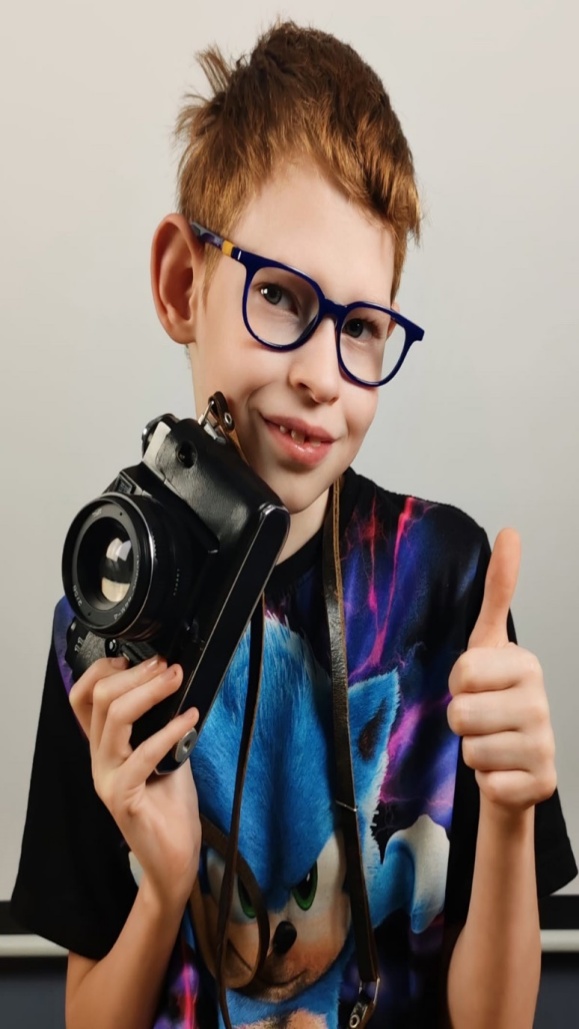 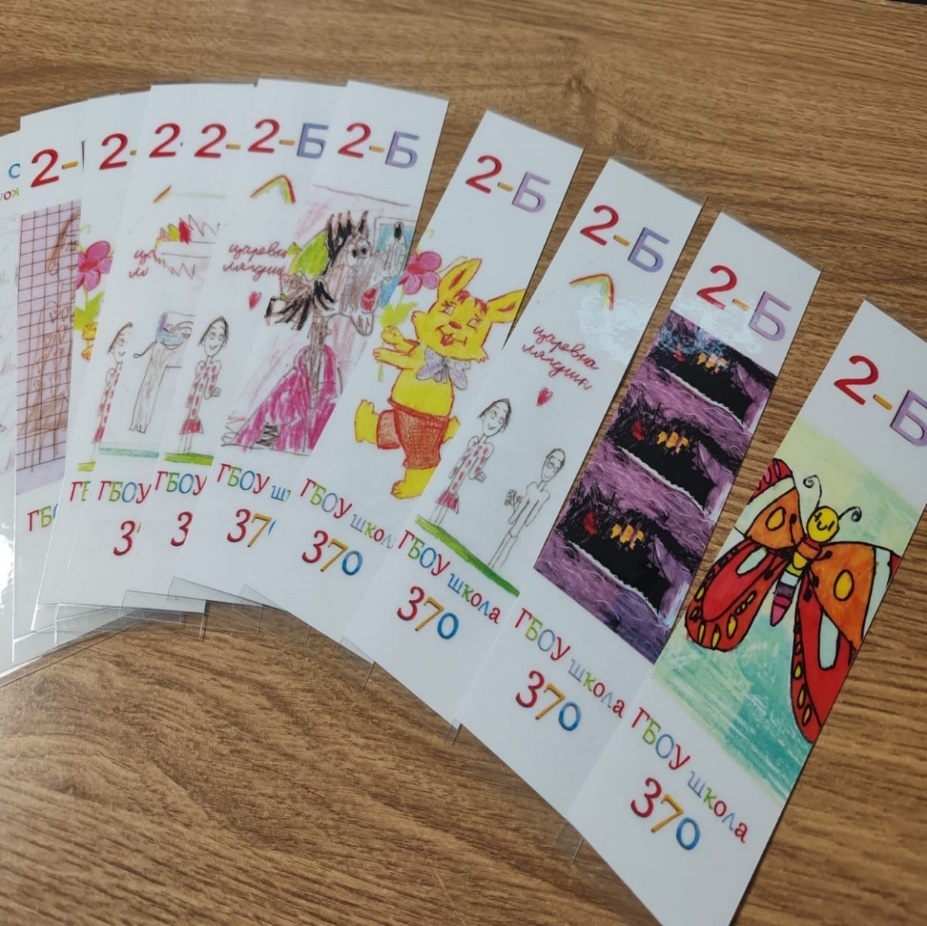 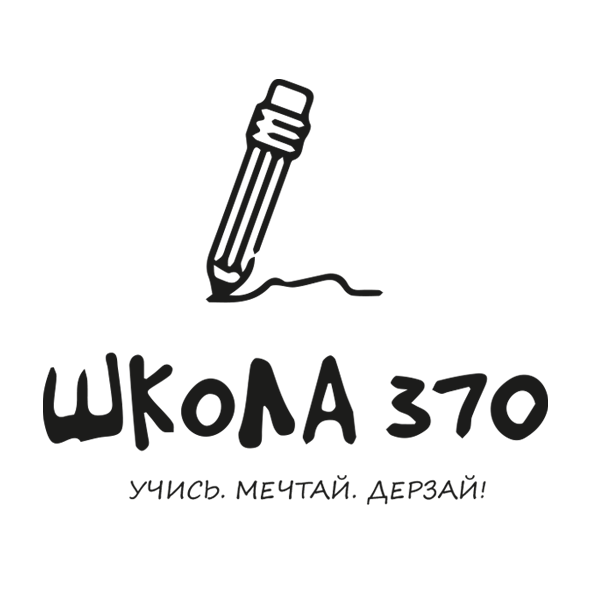 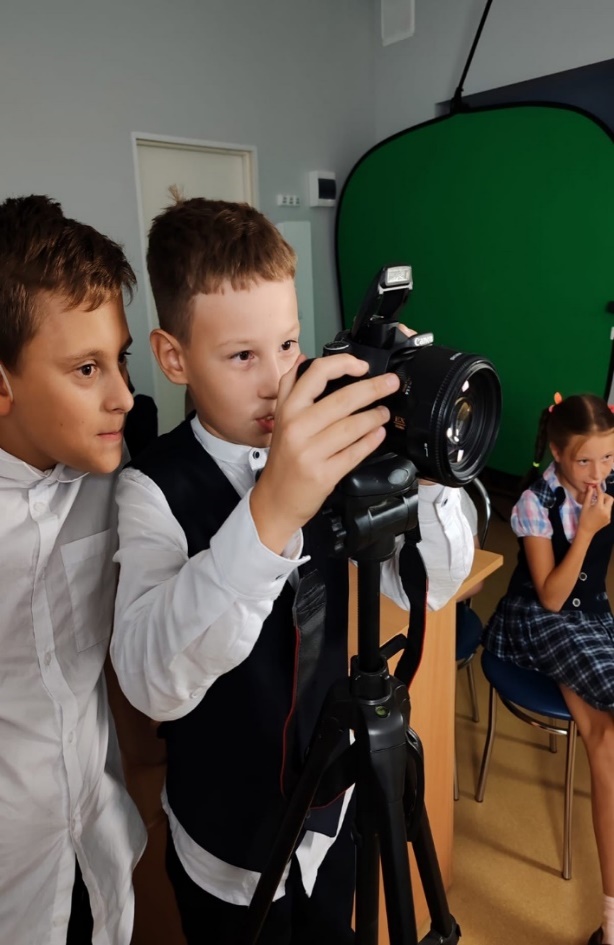 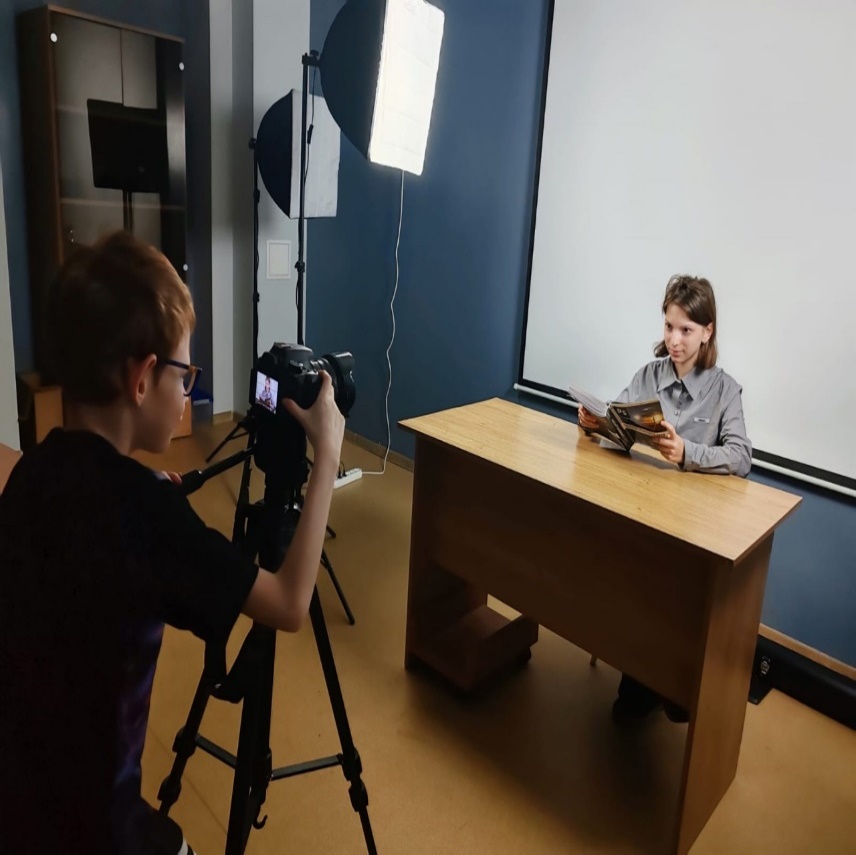 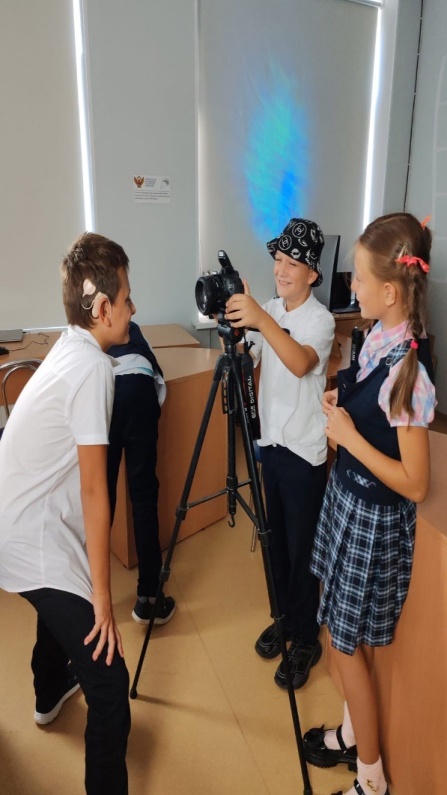 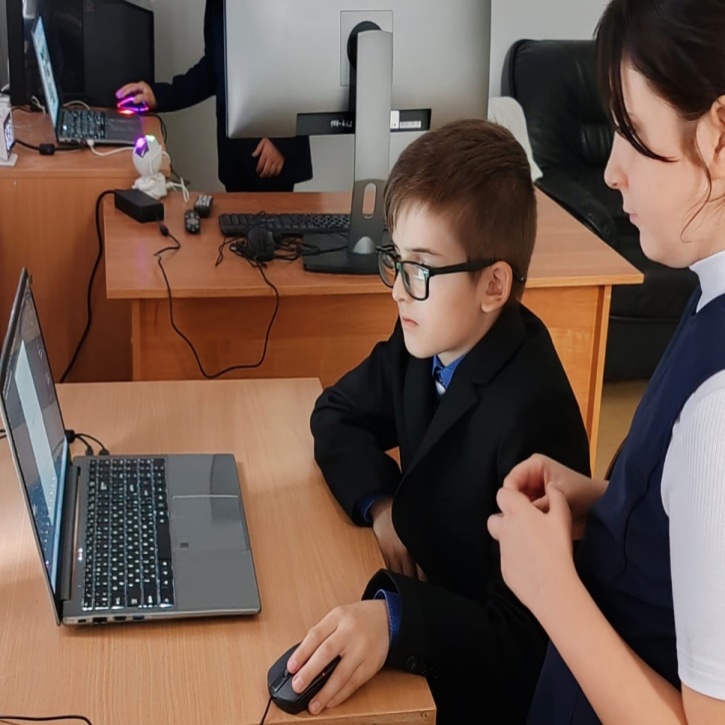 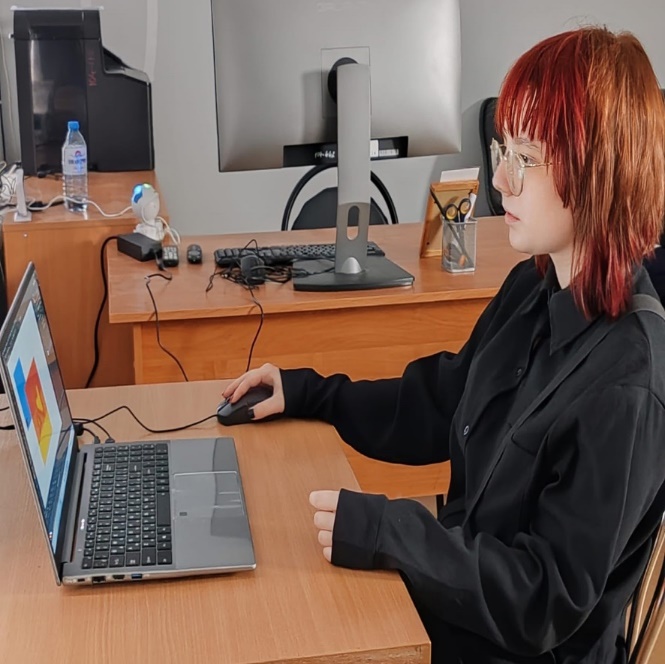 Графический дизайн
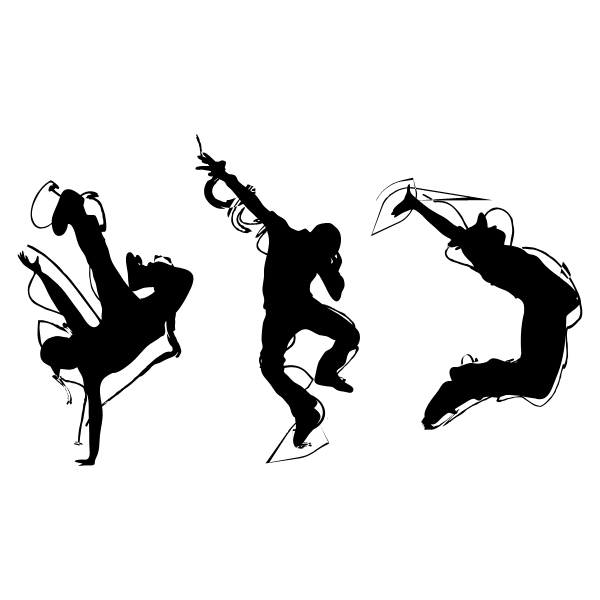 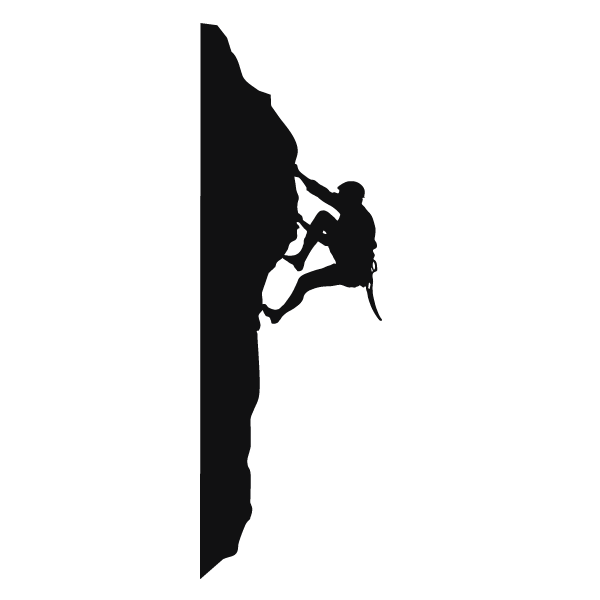 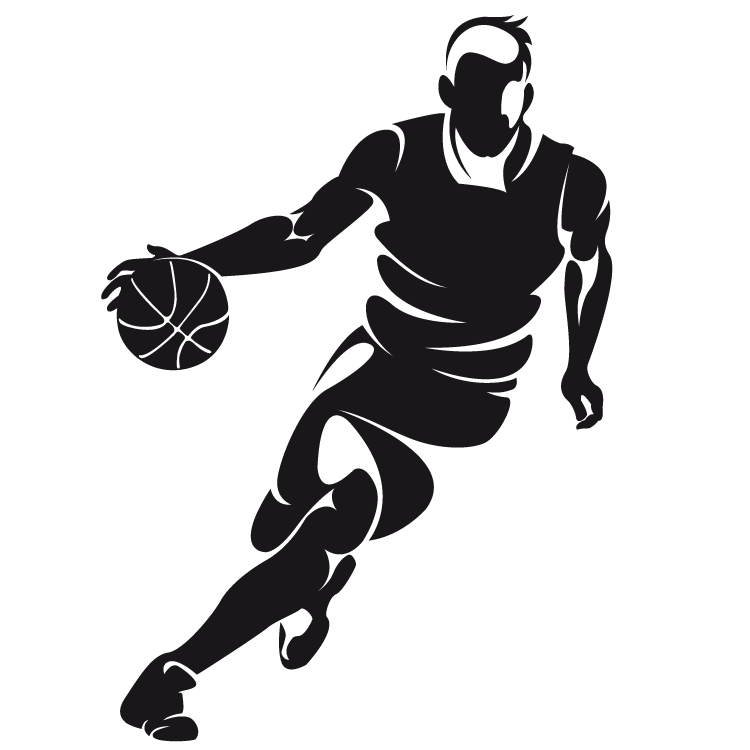 Ш С К
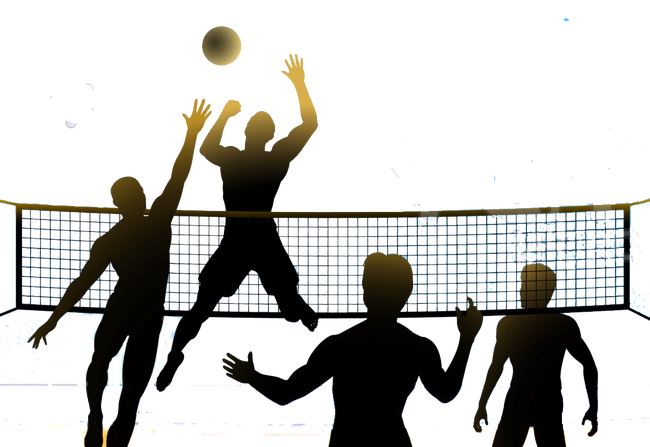 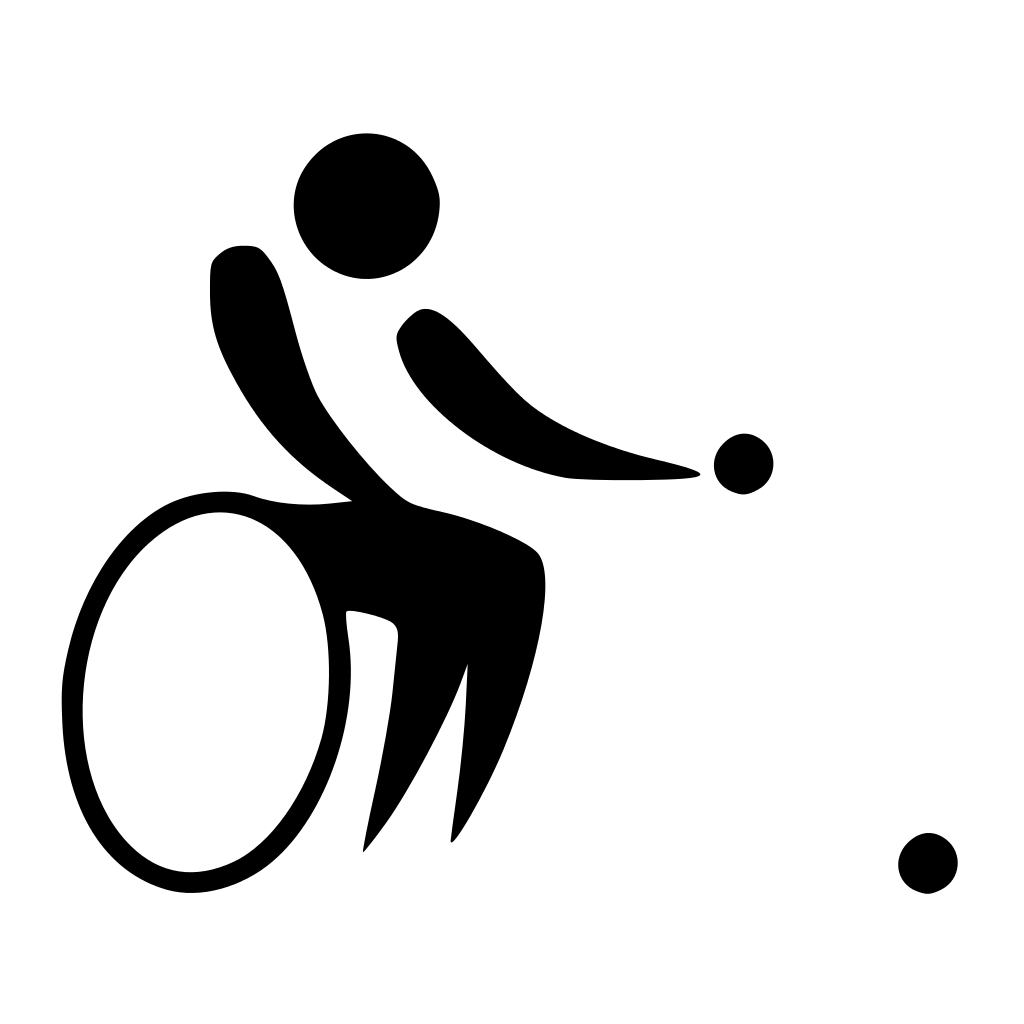 Спасибо за внимание!Государственное бюджетное общеобразовательное учреждение школа №370Московского района города Санкт-Петербурга
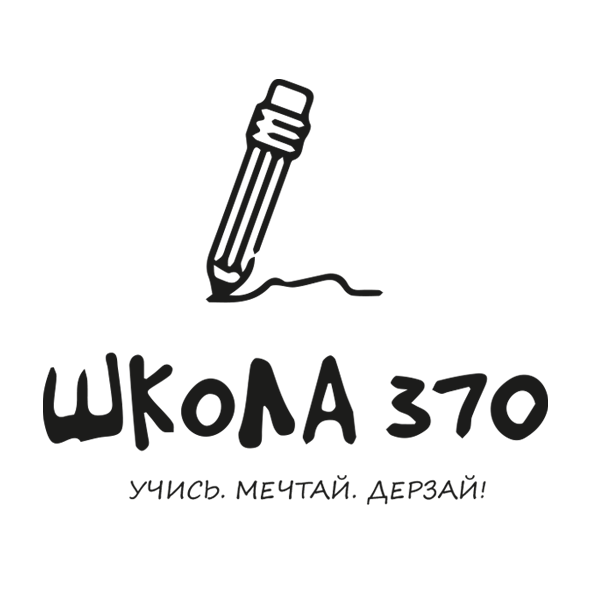